Мини музей народно прикладного искусства«Золотые руки»
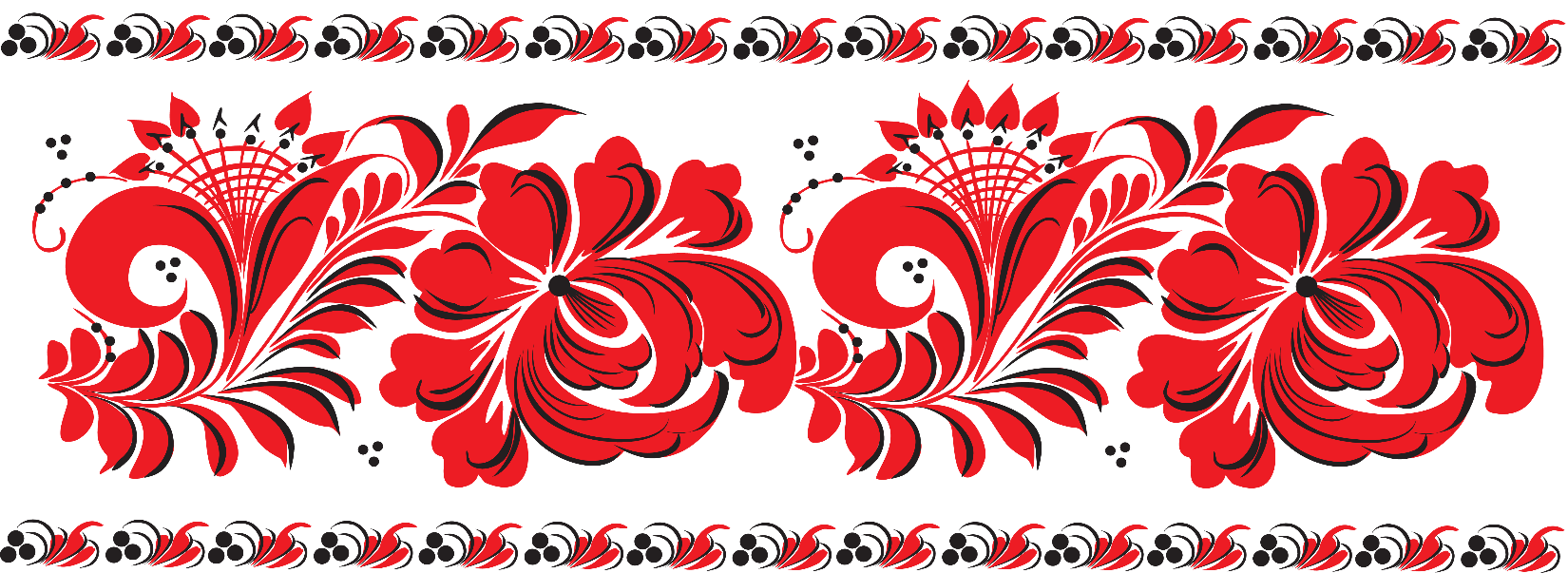 Подготовила 
воспитатель МБДОУ ДС №45
Логачева И. С.
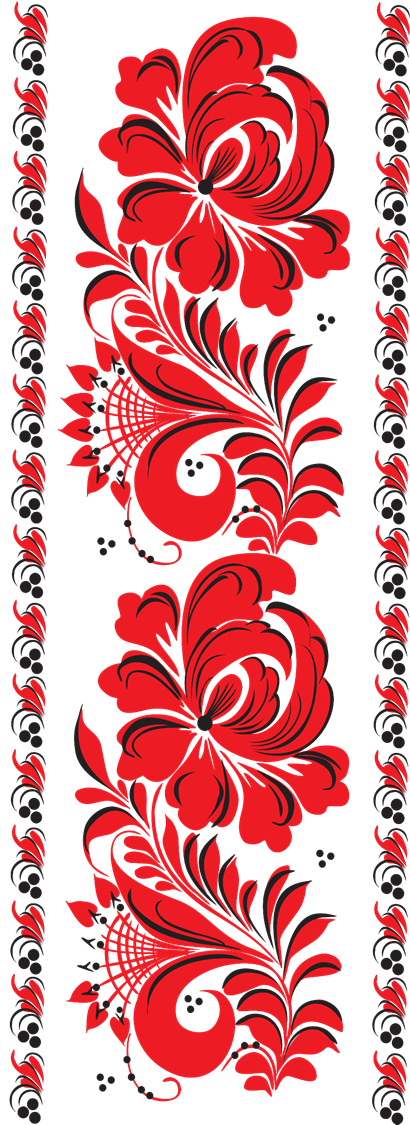 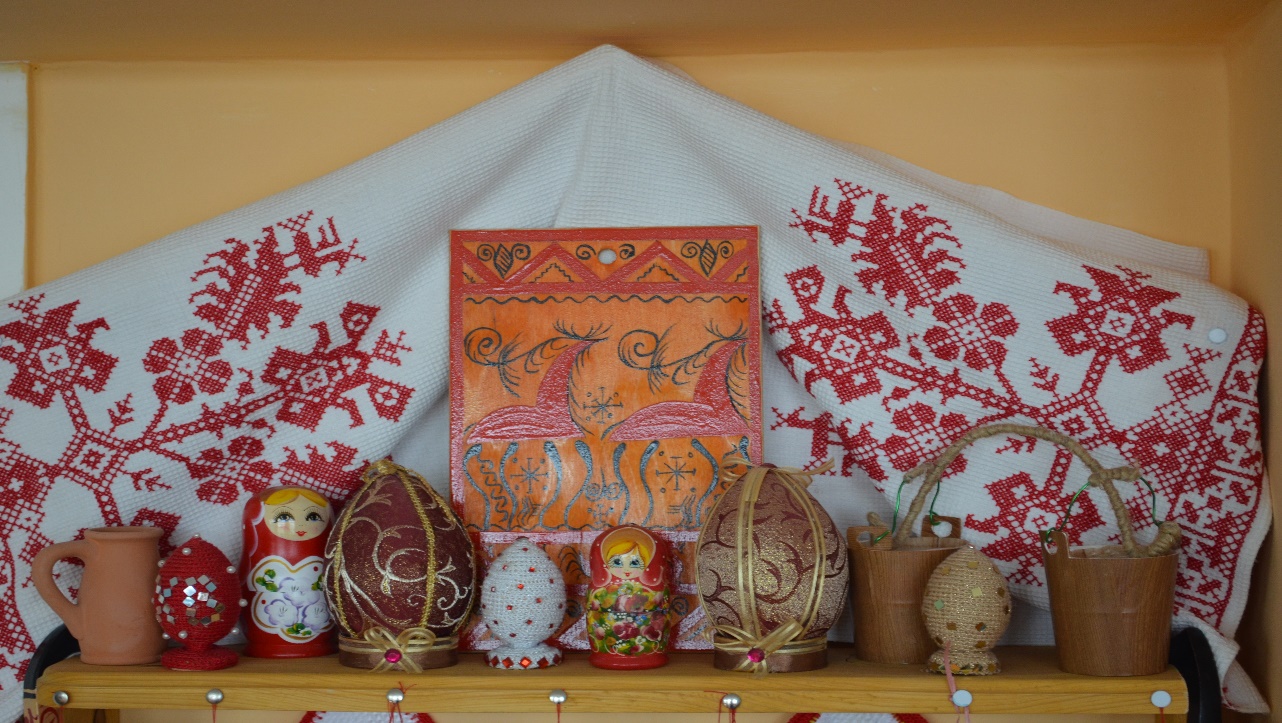 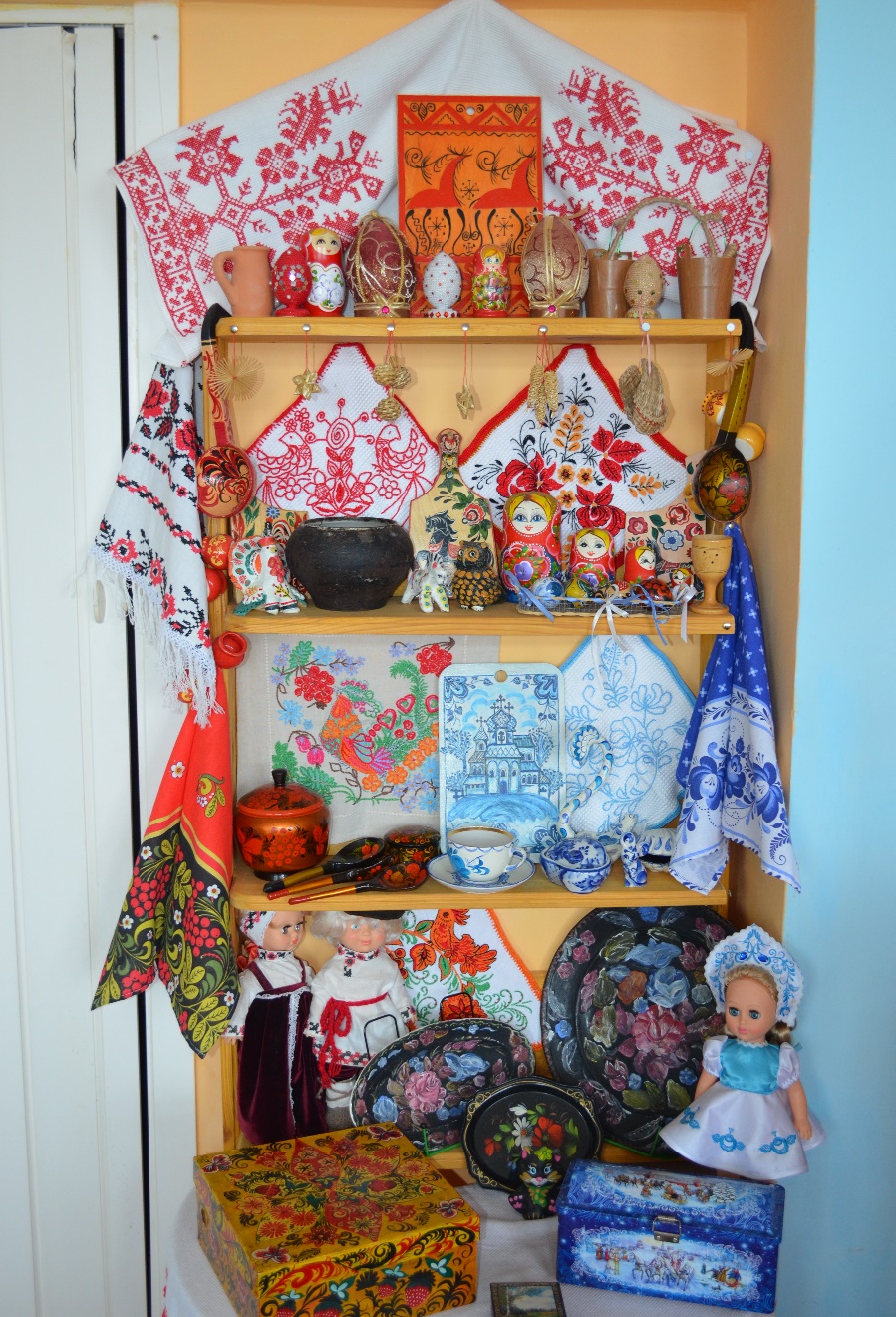 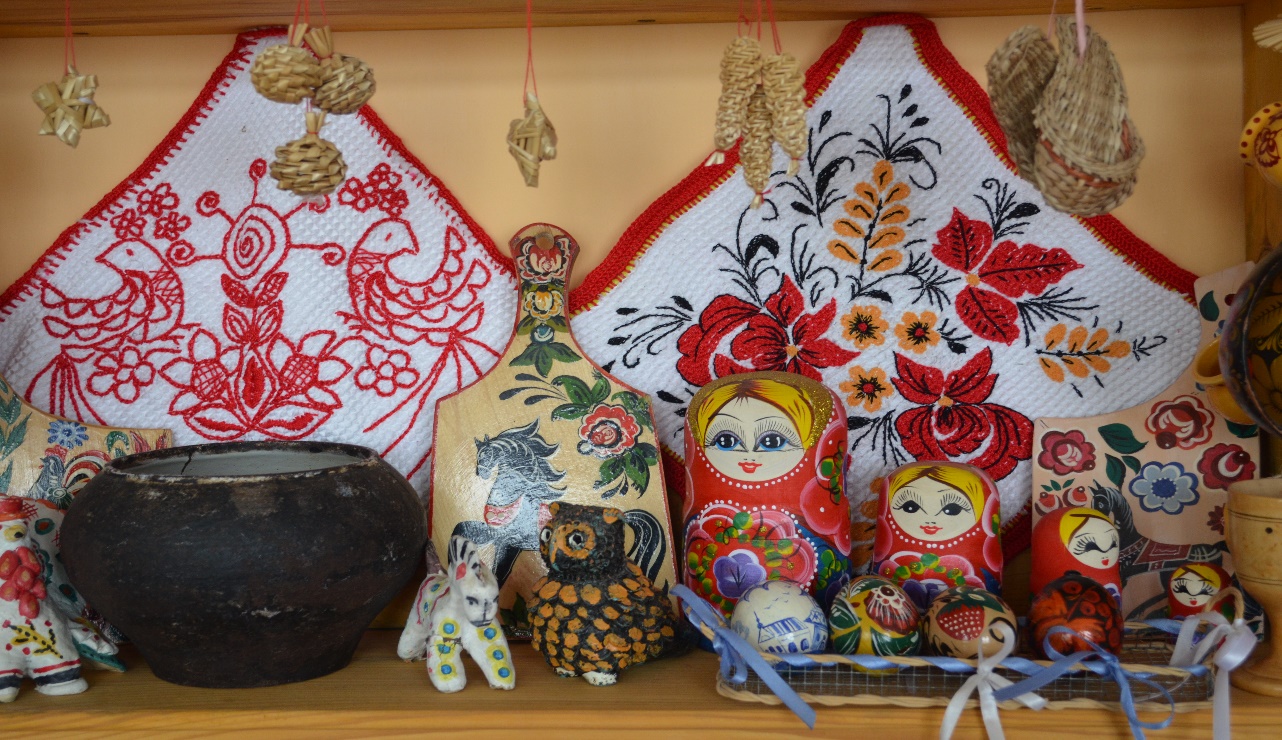 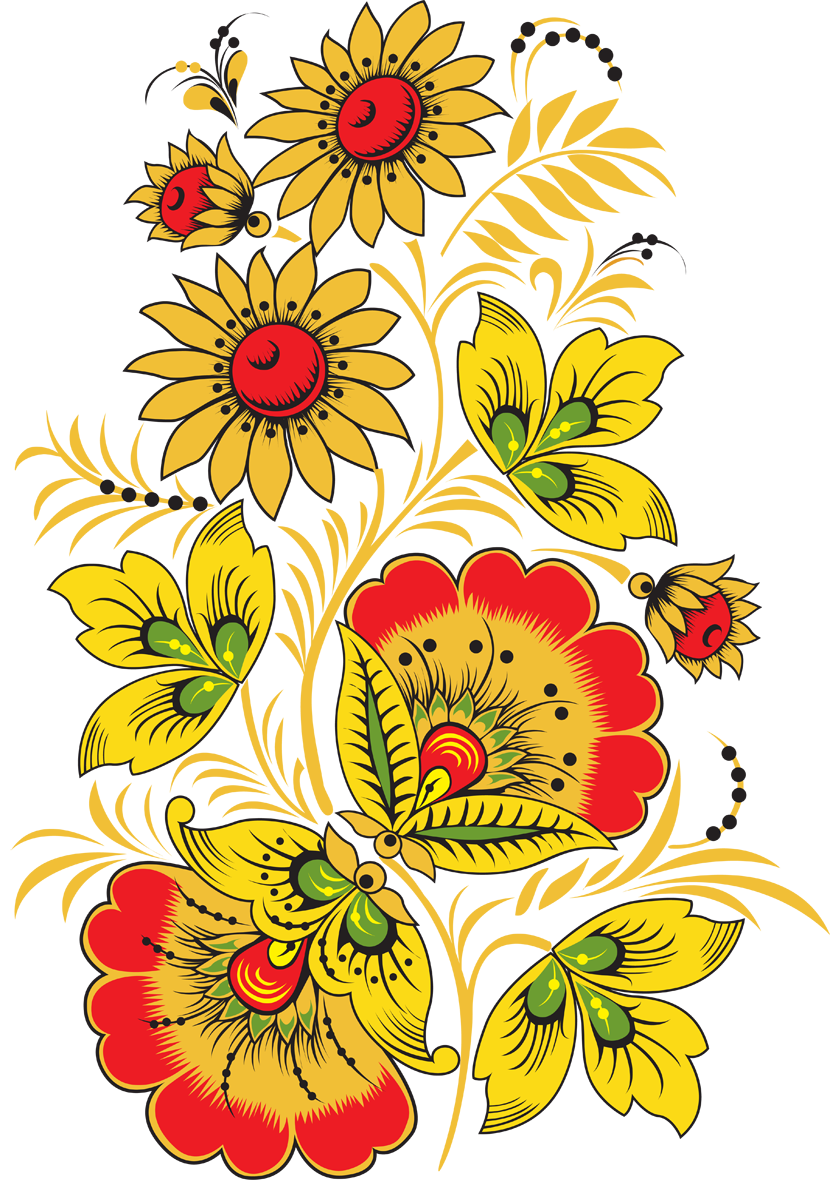 Особенности мини-музея в детском саду

 - Участие в создании мини-музея воспитателей, детей и родителей
 
- Ребенок активны участник в создании экспозиций музея
 
- Мини-музей – зона удивления, творчества и совместной работы детей 
и их родителей
Правила поведения в музее
- В нашем музее экспонаты разрешается трогать руками и играть ими
- Экспонаты нужно возвращать на место и ставить аккуратно и красиво
- Экспонаты нельзя ломать и забирать домой
- Можно и даже нужно: задавать вопросы, сочинять истории, придумывать игры
- Приветсвуется пополнение мини-музея новыми экспонатами, творческими работами
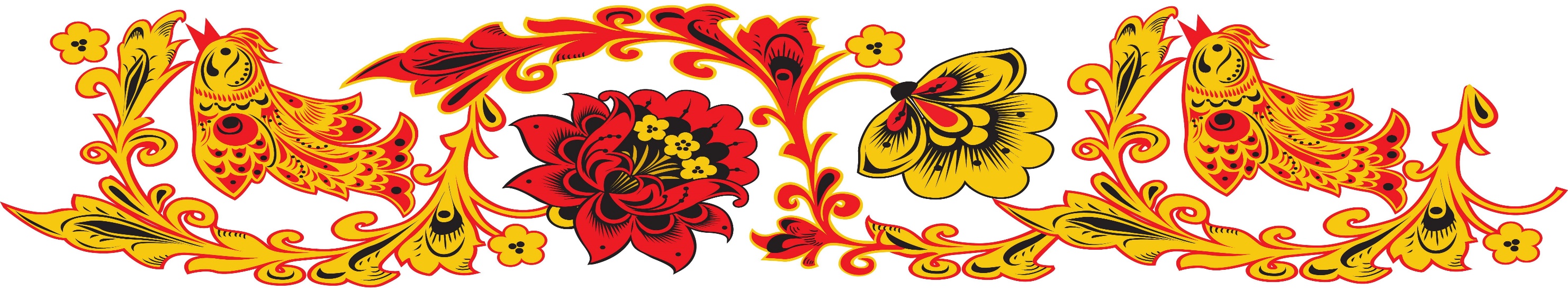 ЦЕЛЬ:

 Познакомить с разнообразием декоративно – прикладным искусством и его местом в ДОУ.
 Развивать интерес детей к искусству, эстетическое восприятие и творческие способности через декоративно-прикладное искусство в процессе продуктивной деятельности.
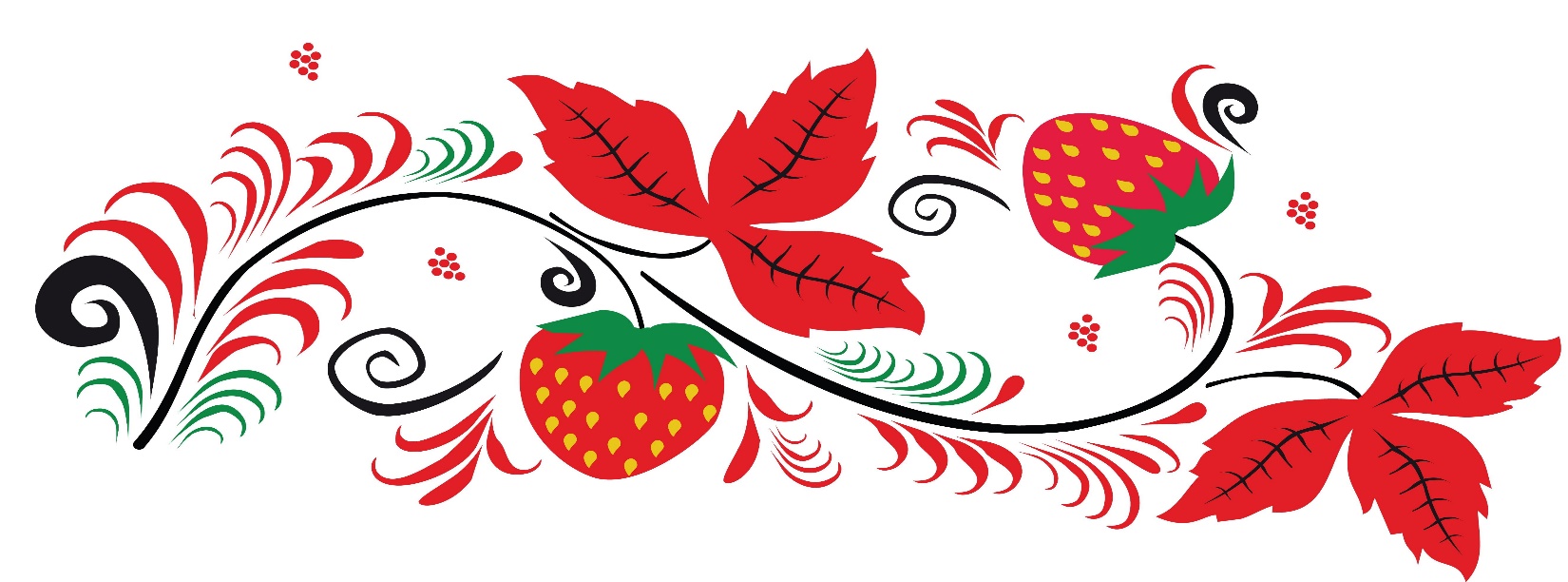 Образовательная
Развитие зрительно-слухового восприятия, усвоение информации;
Использование дидактических материалов, расширяющих рамки учебной программы, стимулирующих интерес к искусству;
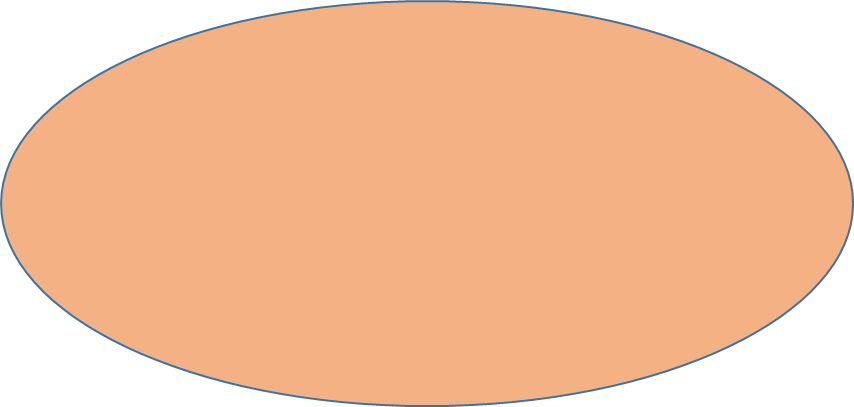 Развивающая
Активизация мышления;
Развитие интеллектуальных чувств, памяти, сенсорно-
физиологических структур;
Обогащение словарного запаса
Педагогические функции музея
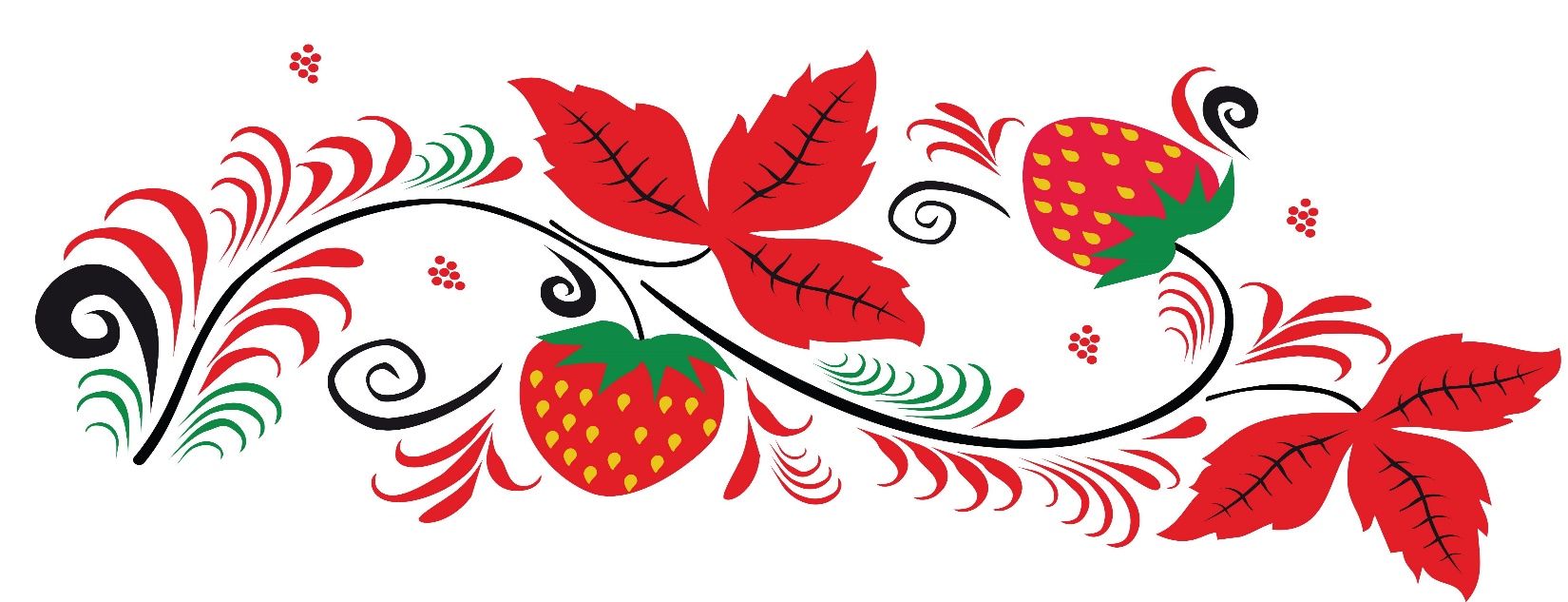 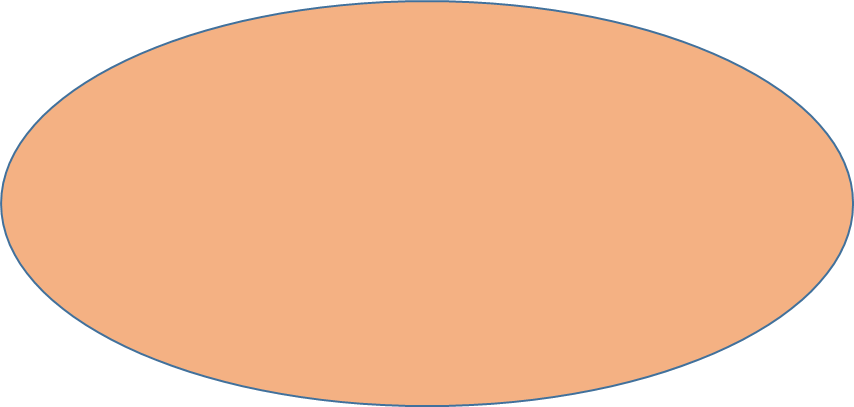 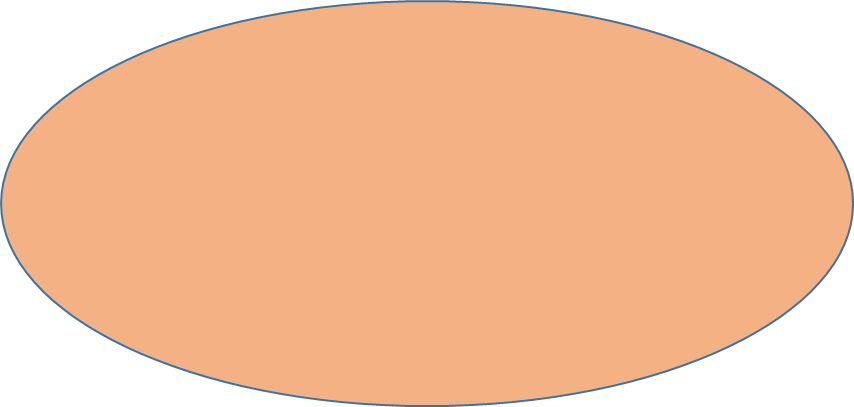 Воспитательная
Формирование личностных качеств,
Взглядов, убеждений;
Становление умственного, трудового, эстетического и экологического воспитания
Просветительская
Формирование умений,
навыков;
Формирование адекватного, осмысленного
отношения к получаемой 
информации
РАЗДЕЛЫ И ЭКСПОНАТЫ:
В мини-музее представлены разные виды экспонаты 
декоративно-прикладного искусства:
- Хохломская роспись
- Гжель роспись
- Матрешки
- Кожлянская свистулька
- Богородская игрушка
- Тульский самовар
- Дымковская игрушка
- Жостовские подносы
- Городетская роспись
- Рушники
Ухватки
Пасхальные яйца
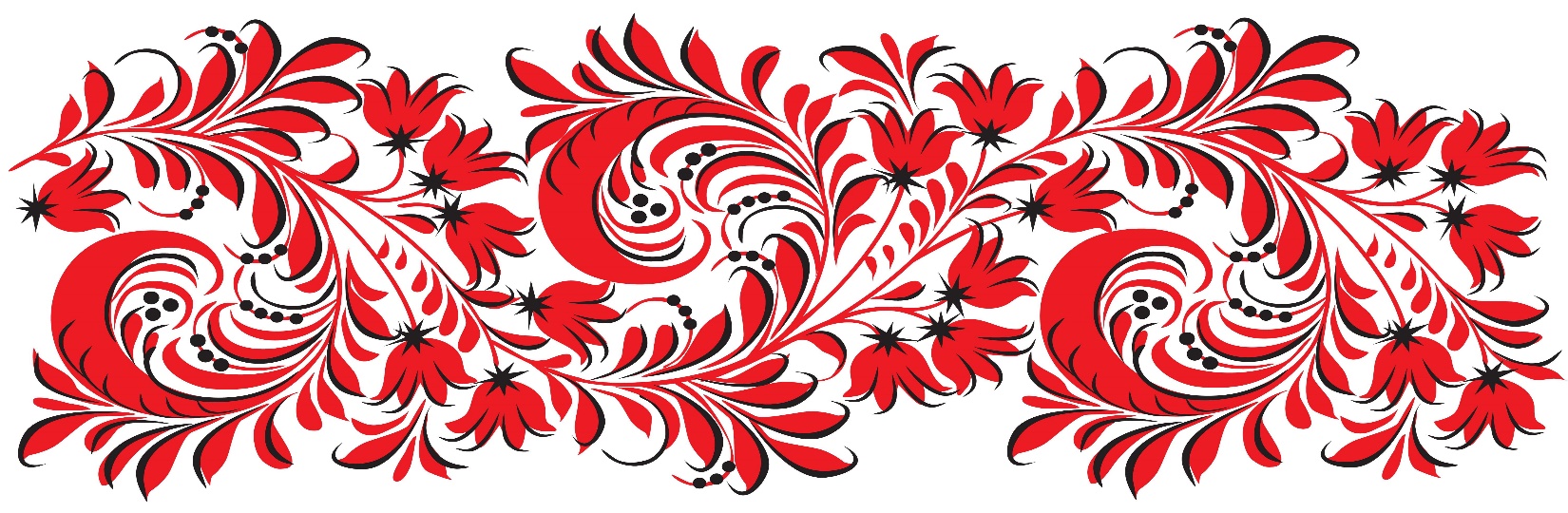 ФОТОАЛЬБОМ МИНИ-МУЗЕЯ
Вышитый рушник и сегодня занимает важное место в нашей жизни.
Он частица нашей культуры

С древности яйцо служило символом весеннего солнца, несущего с собой жизнь, 
радость, тепло, свет, возрождение природы
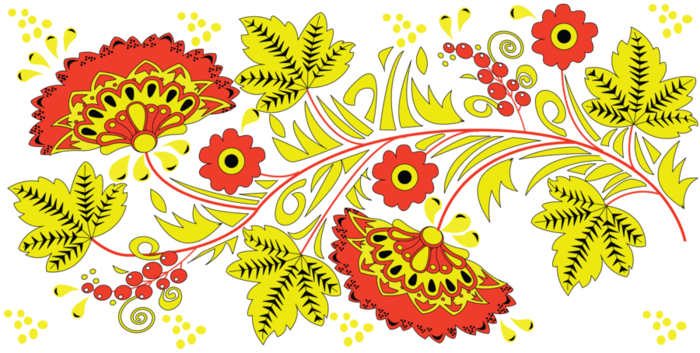 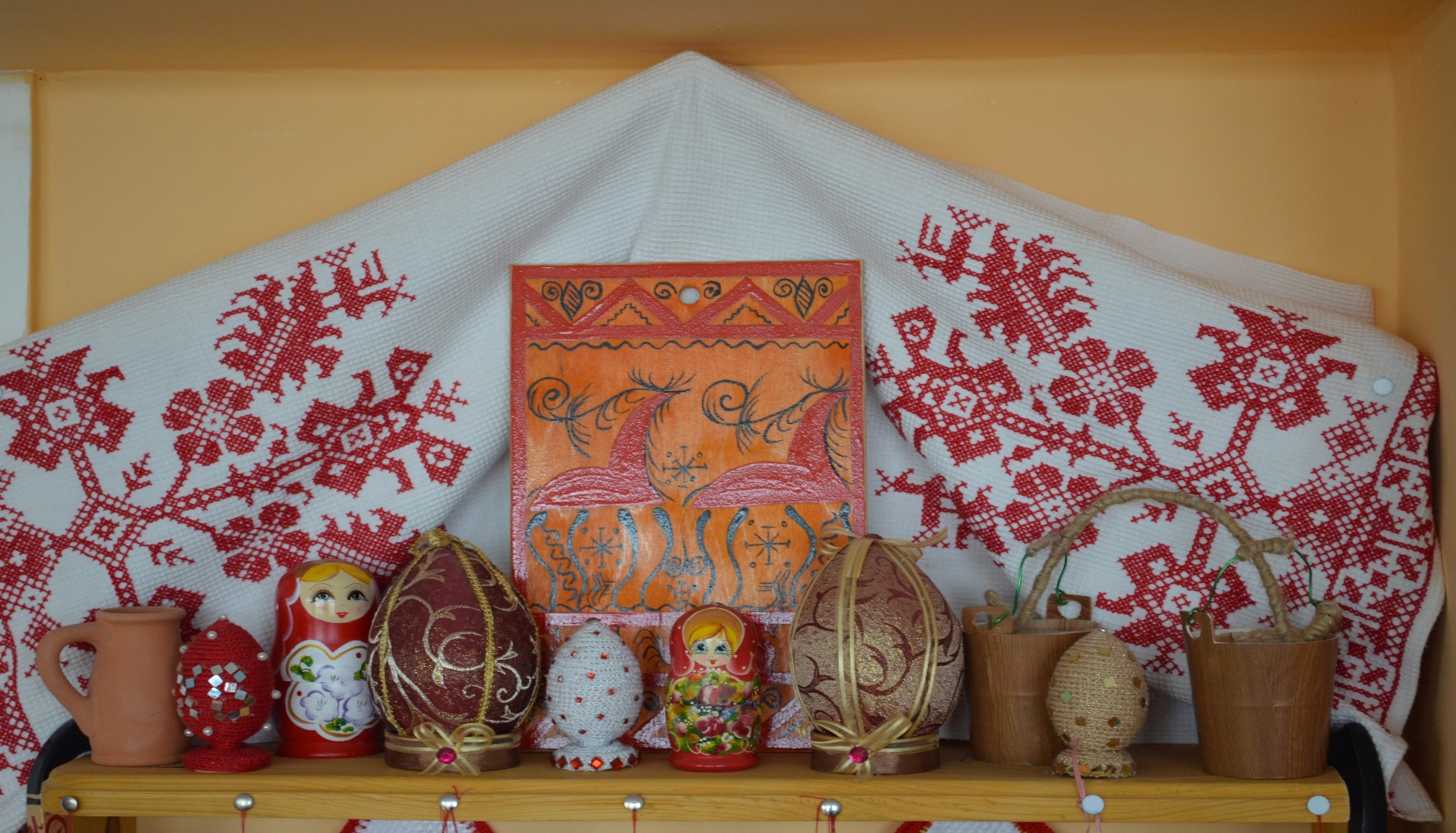 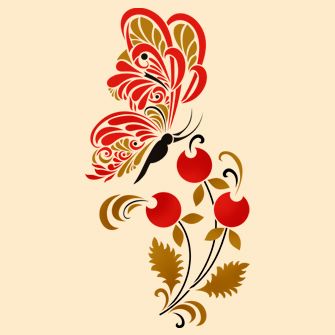 ПАСХАЛЬНЫЕ ЯЙЦА
С древности яйцо служило символом весеннего солнца, несущего с собой жизнь, 
радость, тепло, свет, возрождение природы
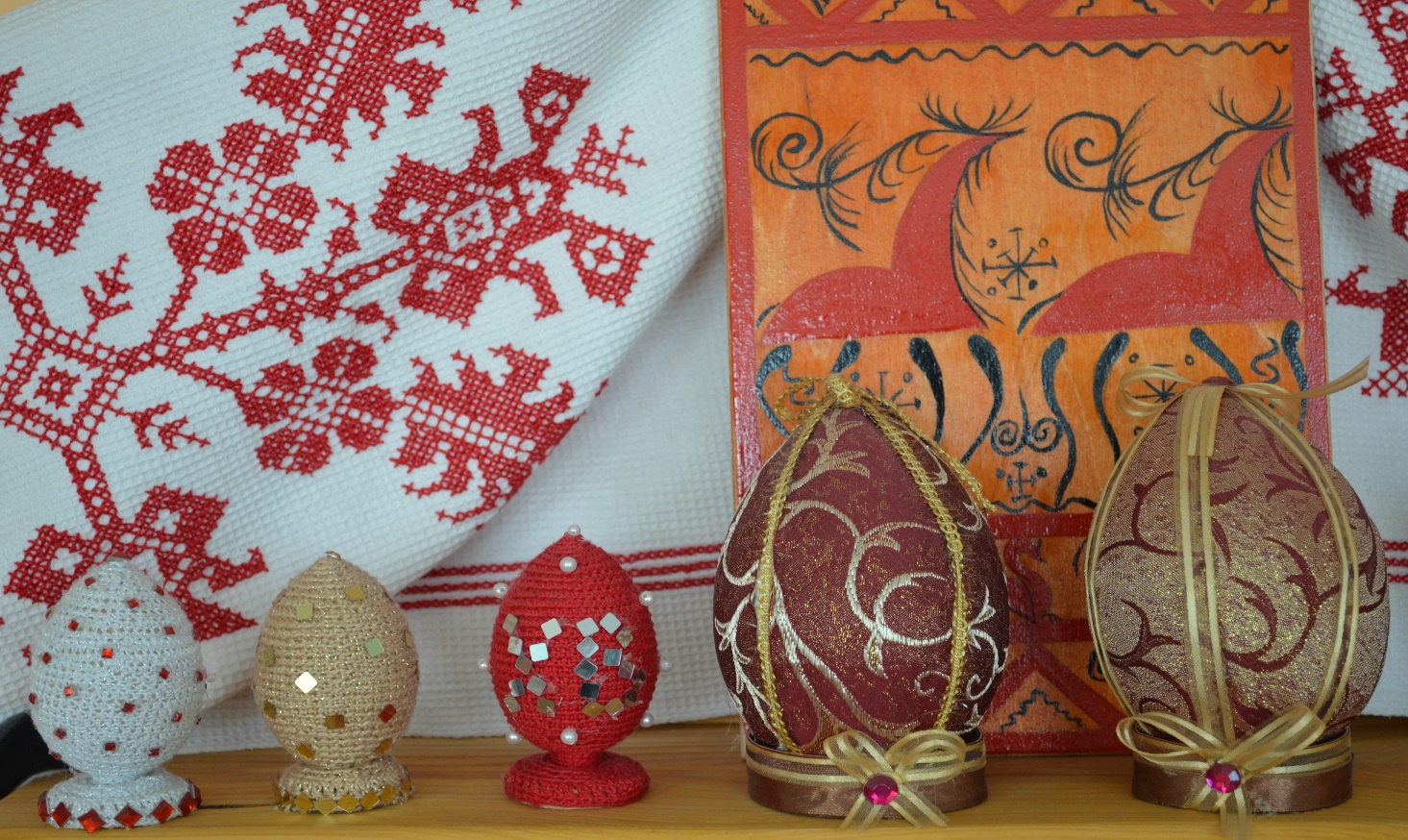 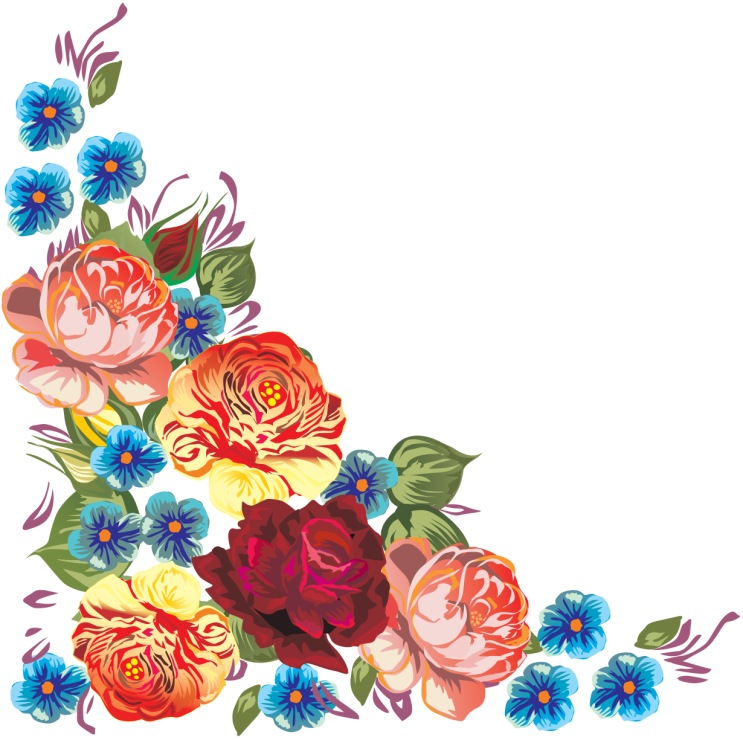 ЖОСТОВО
На жостовском подносе В зеркальной глади лака Ржаная медь колосьев, Степной румянец мака. 
Багрянец поздних листьев.Лесной подснежник первый… А жостовские кистиНежнее легкой вербы
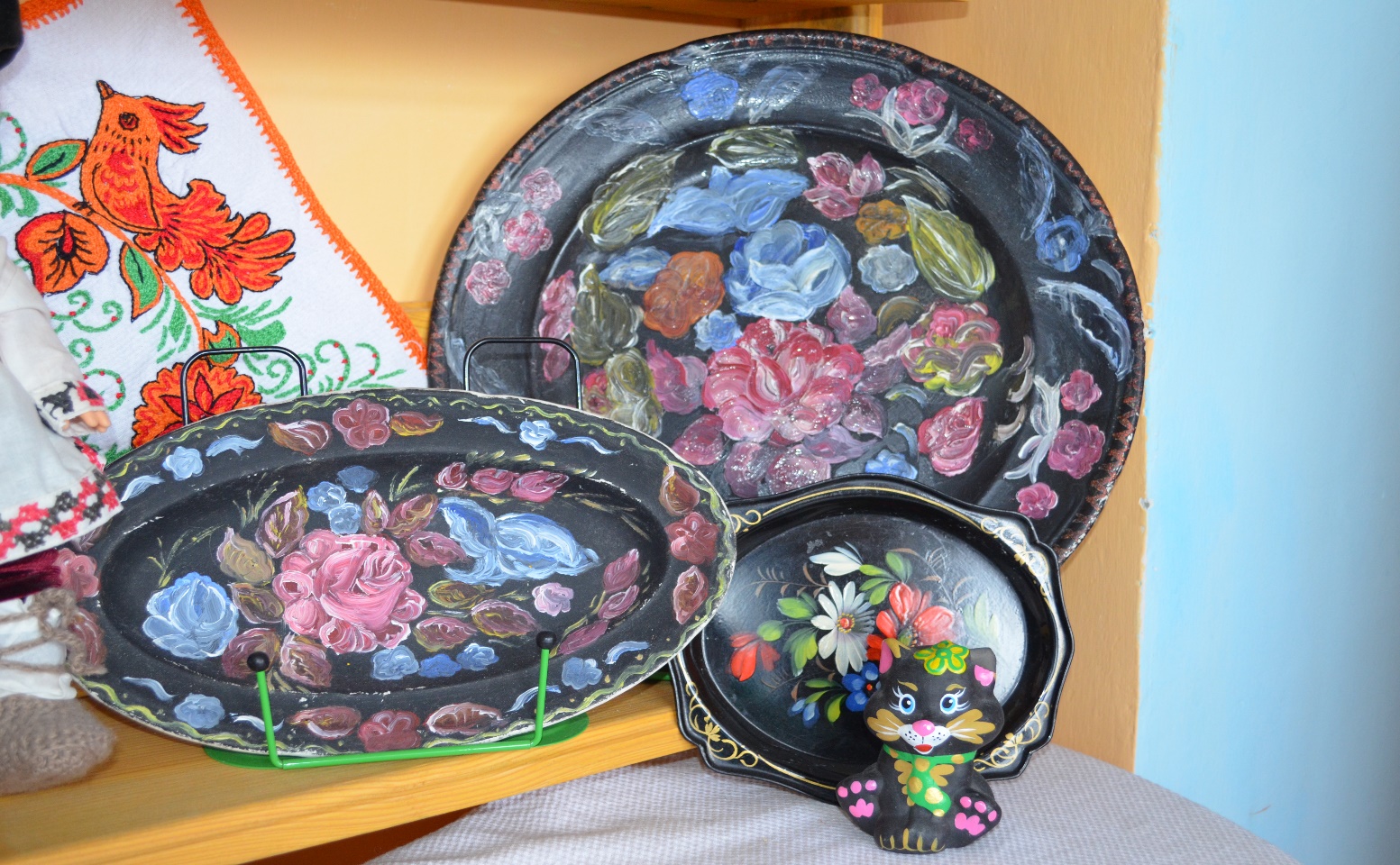 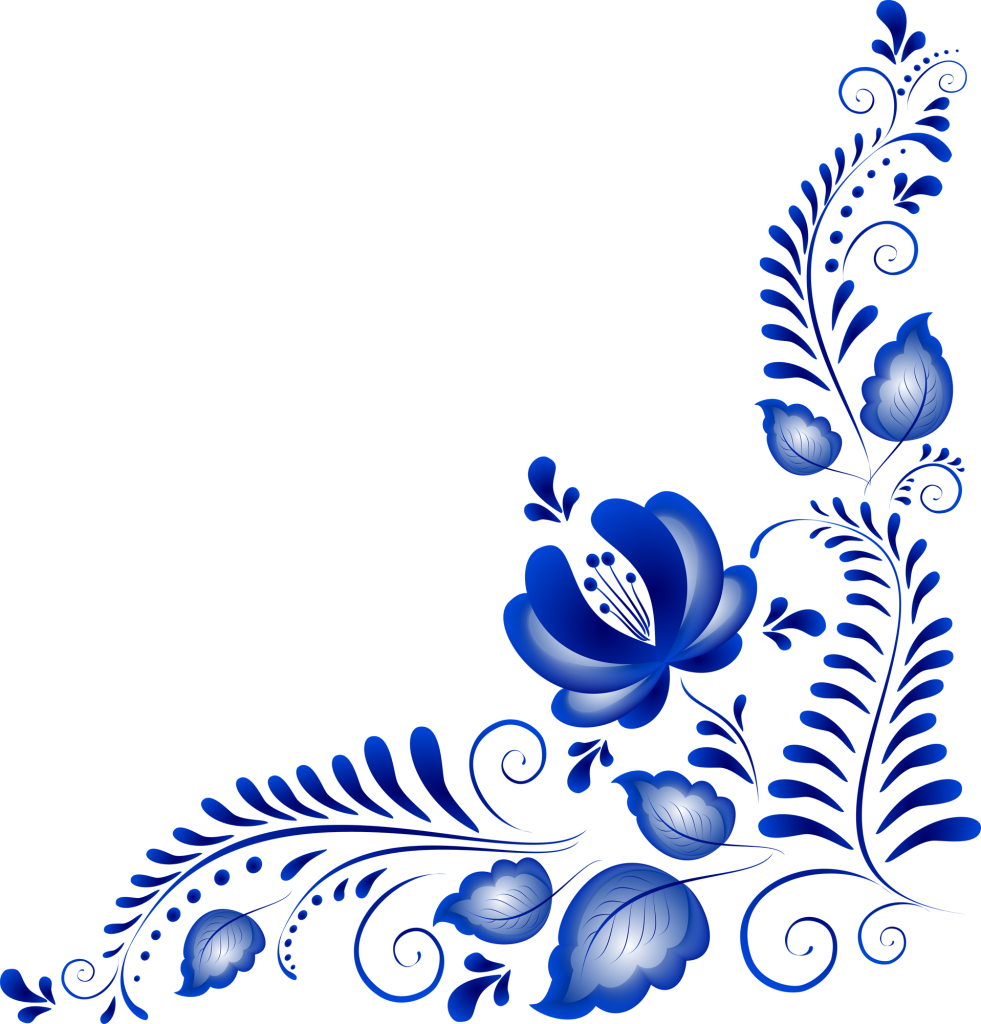 ГЖЕЛЬ

Чудо с синими цветами,     Голубыми лепестками,Синими цветочками,    Нежными виточками.На белом фарфоре,     Как на заснеженном поле,Из – под белого снежочка.     Растут синие цветочки.Неужели, неужели,   вы не слышали о Гжели?
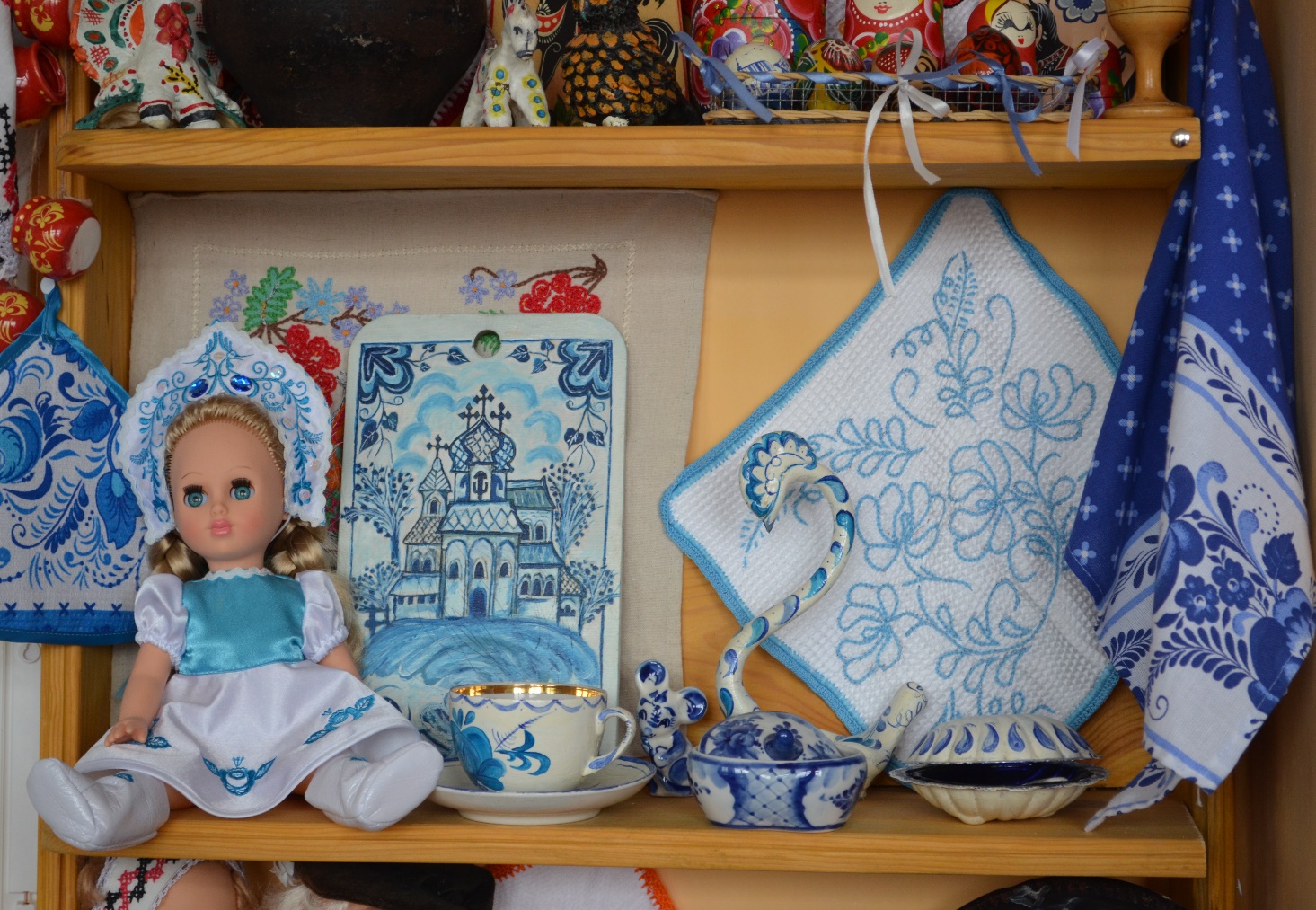 Сине-белая посуда,
Расскажи-ка, ты откуда?
Видно издали пришла
И цветами расцвела
Голубыми, синими, 
Нежными, красивыми…
Так, что глаз не оторвать,
Ах, какая благодать.
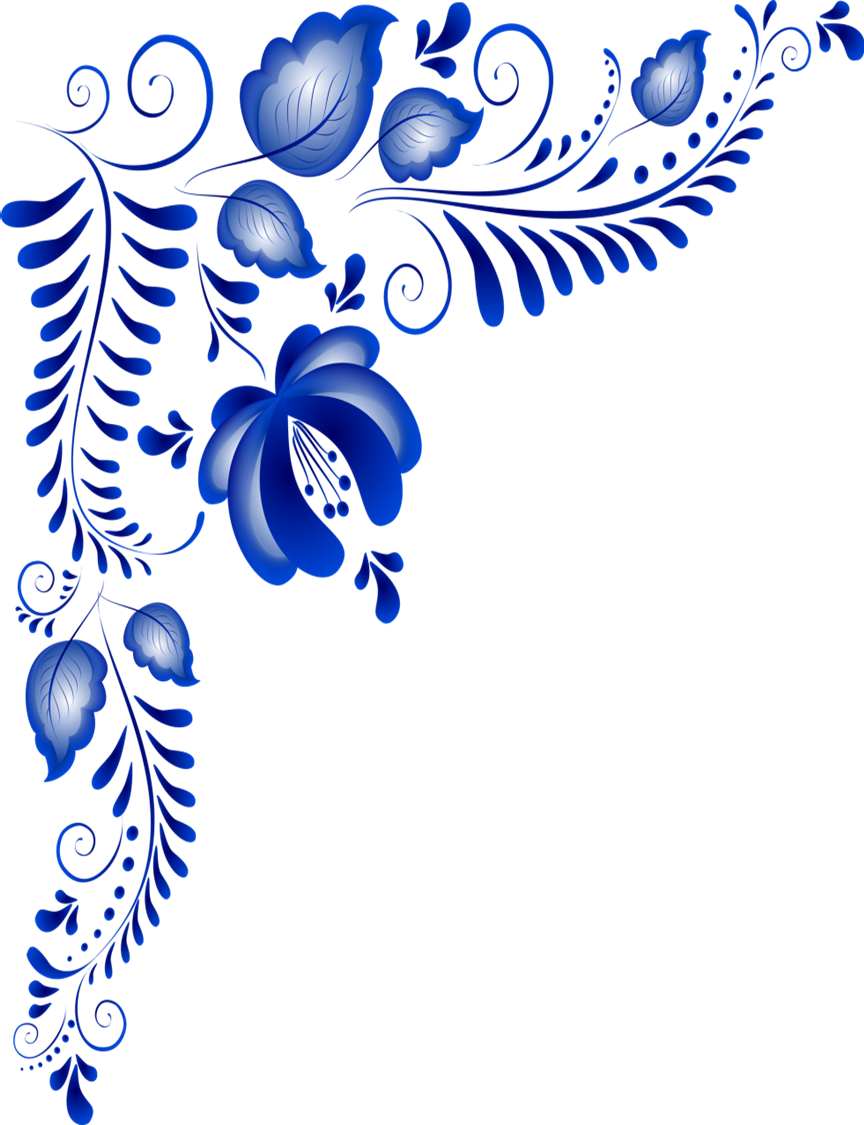 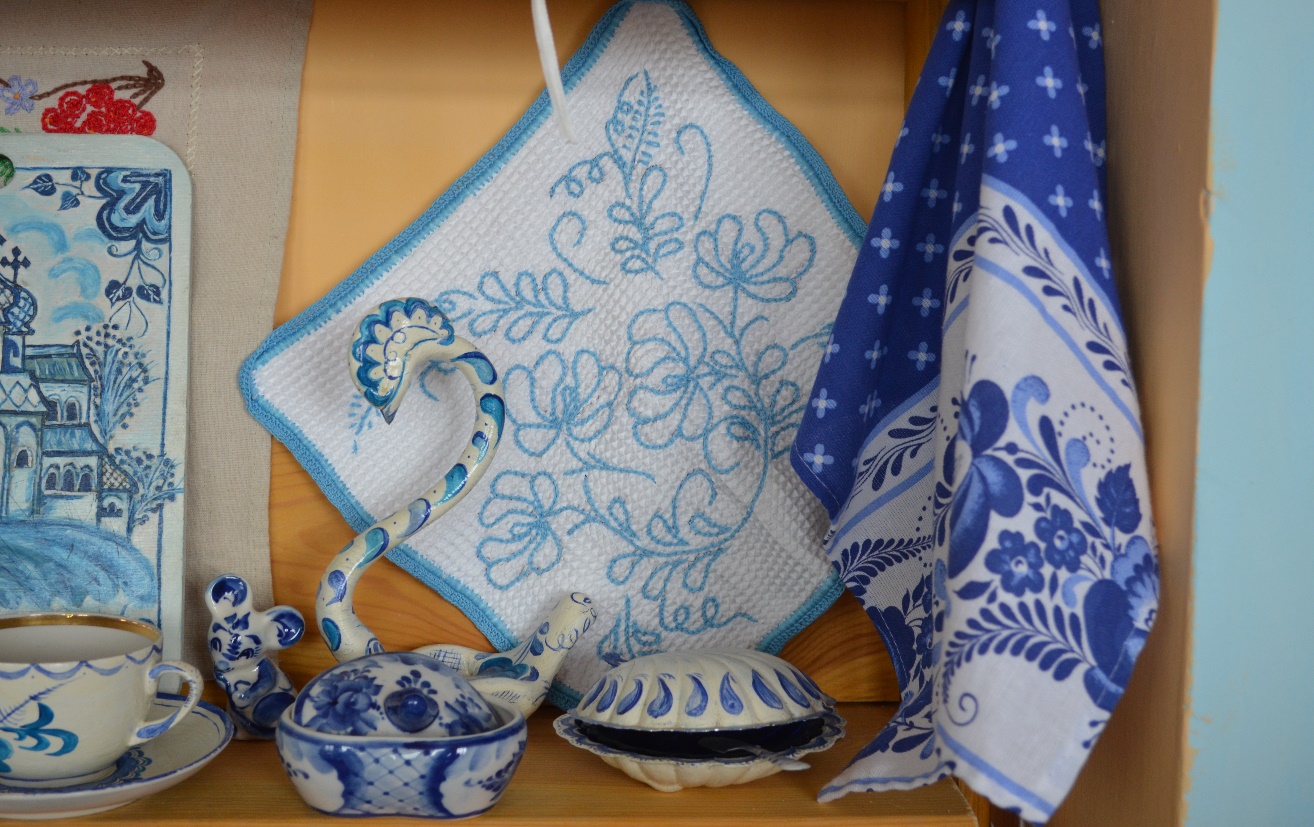 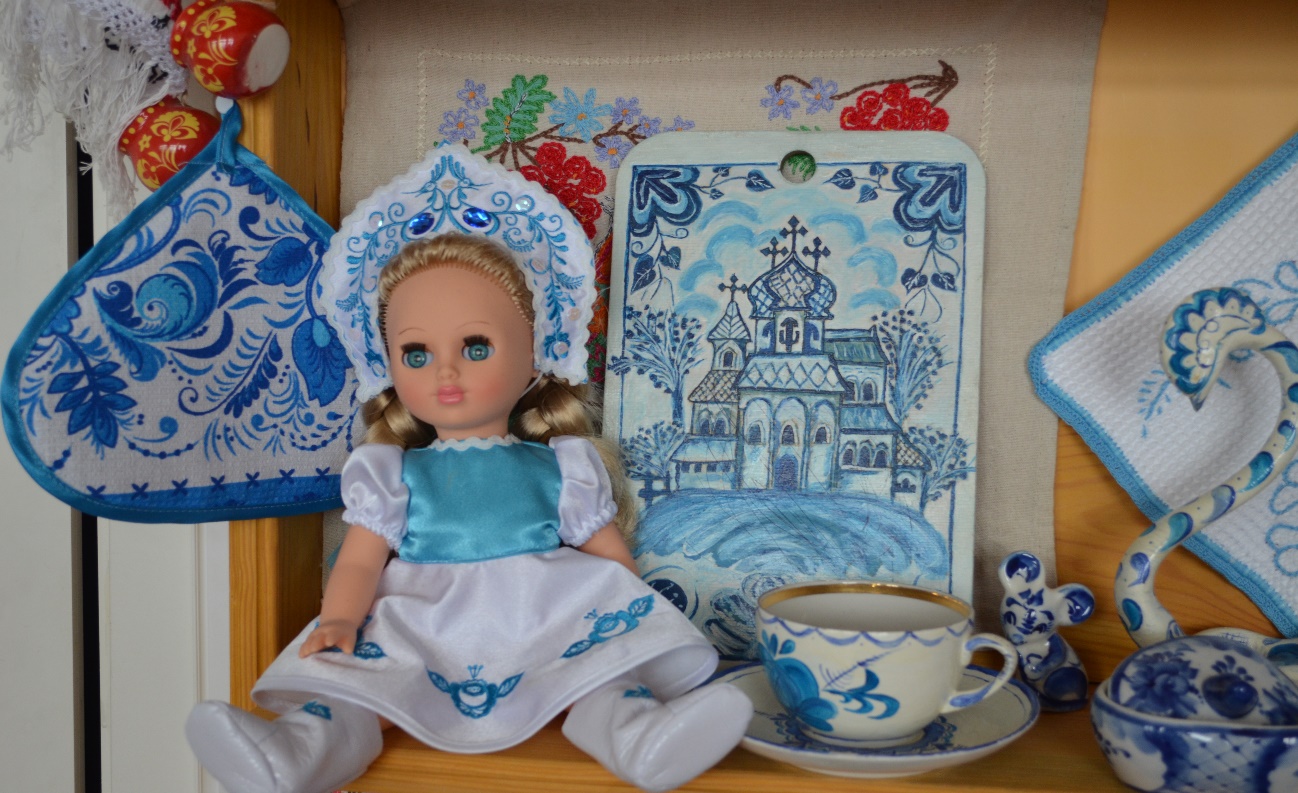 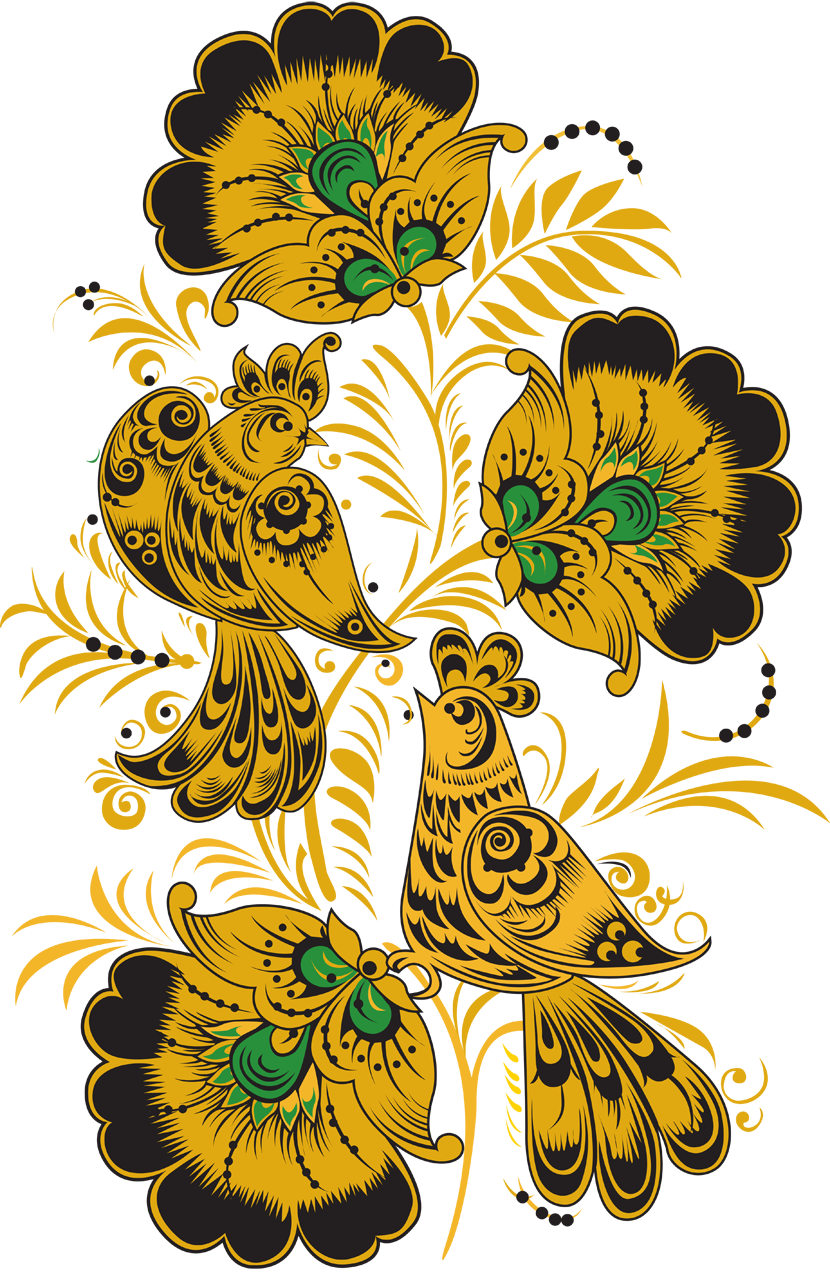 МАТРЕШКА
Восемь кукол деревянных, круглолицых и румяных, 
в разноцветных сарафанах в гости к нам они идут. 
Угадайте, как зовут?
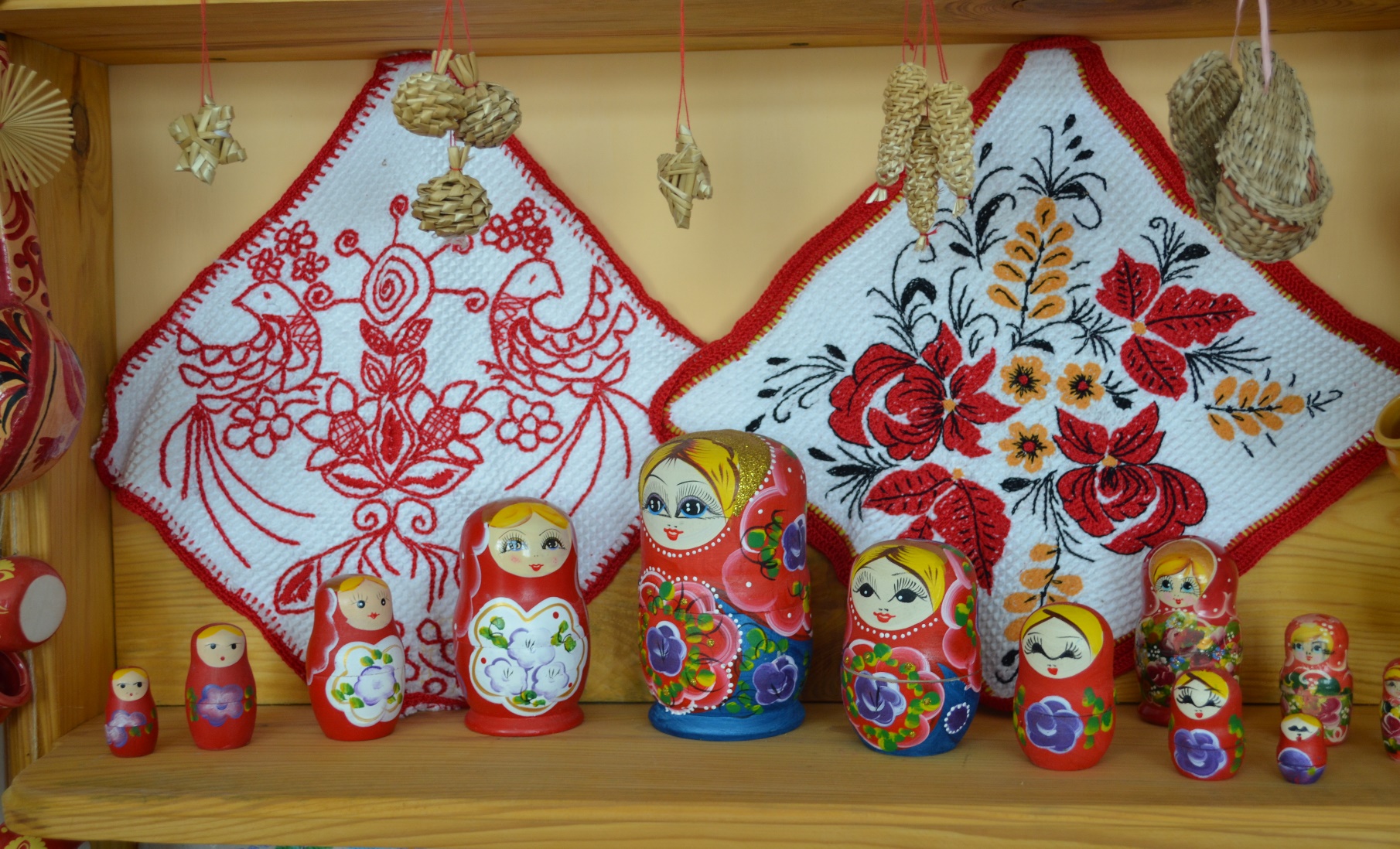 ХОХЛОМА
Кисть хохломская! Большое спасибо!Сказывай сказку для радости жизни!Ты как душа у народа, красива,Ты, как и люди, служишь Отчизне!
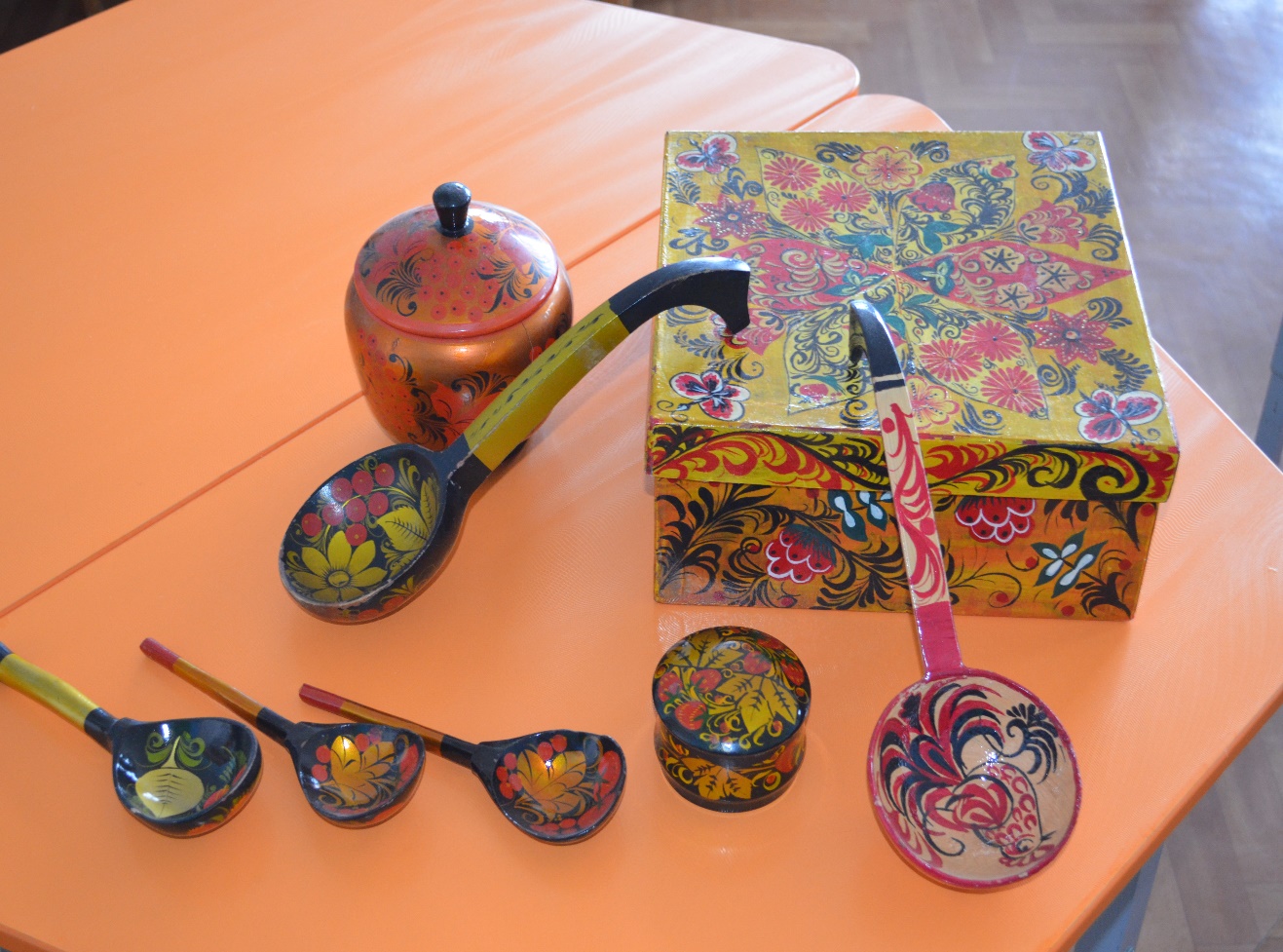 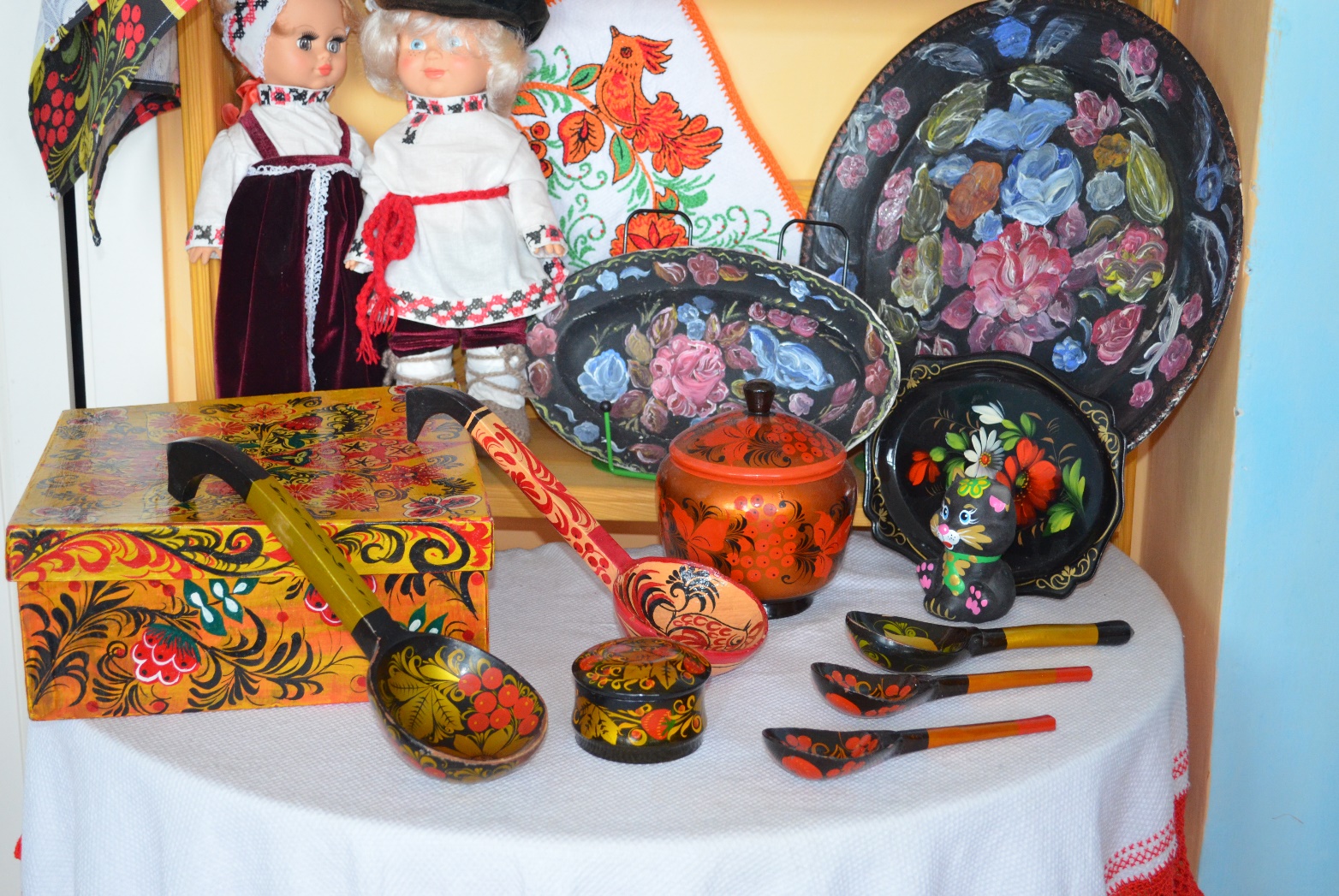 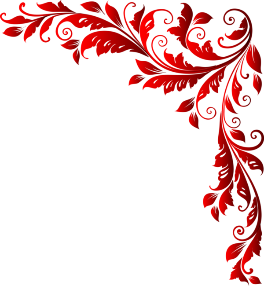 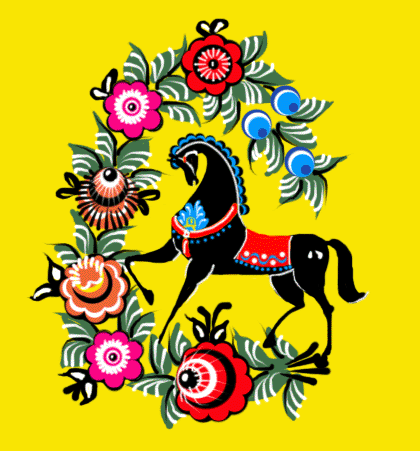 Городецкая роспись
Городецкая роспись необычная,Композиция здесь симметричная.В букеты собраны цветы необычной красоты.Рисунки яркие мерцают,Оживка белая их оживляет.
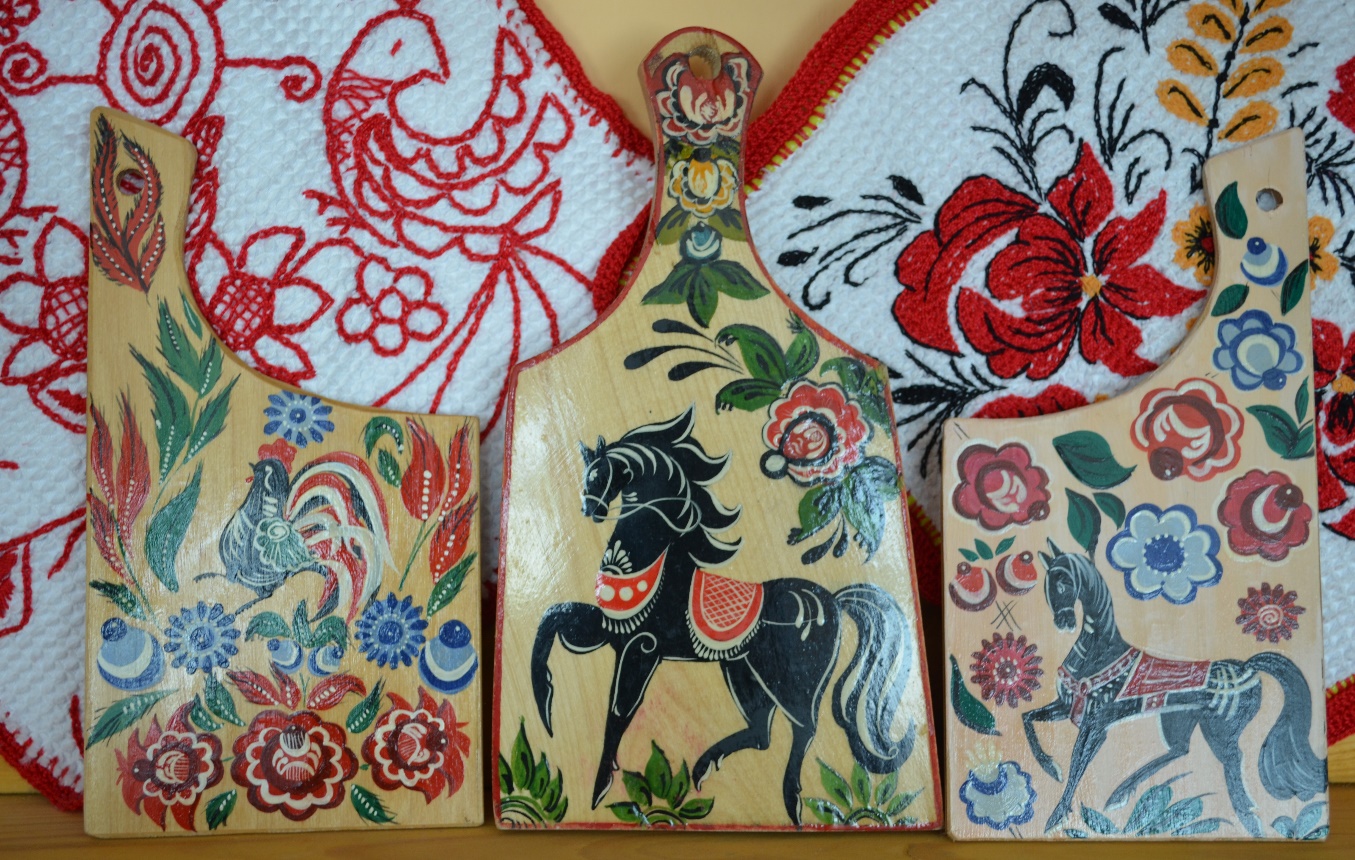 ДЫМКОВСКАЯ ИГРУШКА
Чем знаменито Дымково?Игрушкою своей.В ней нету света дымного,А есть любовь людей…
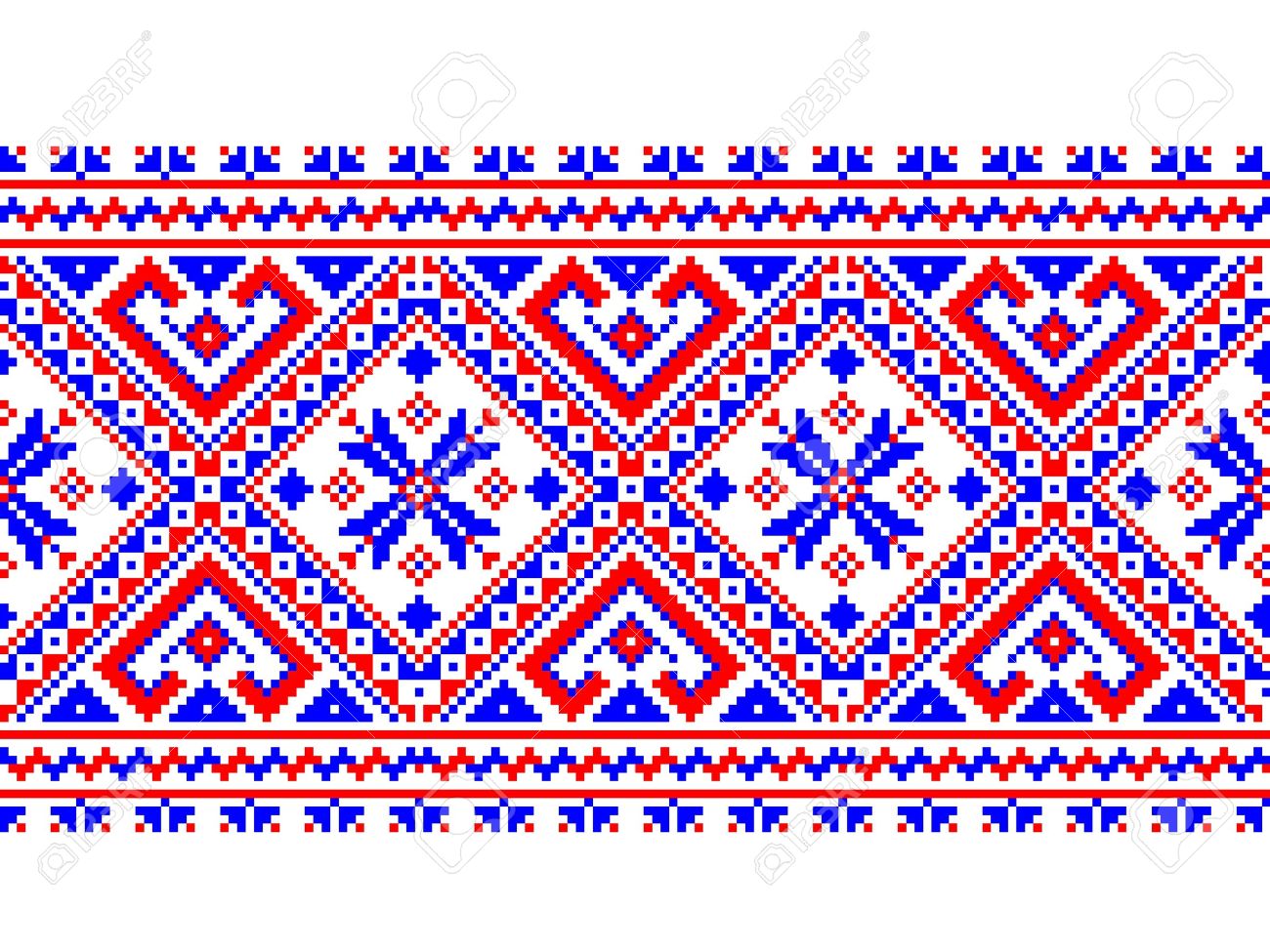 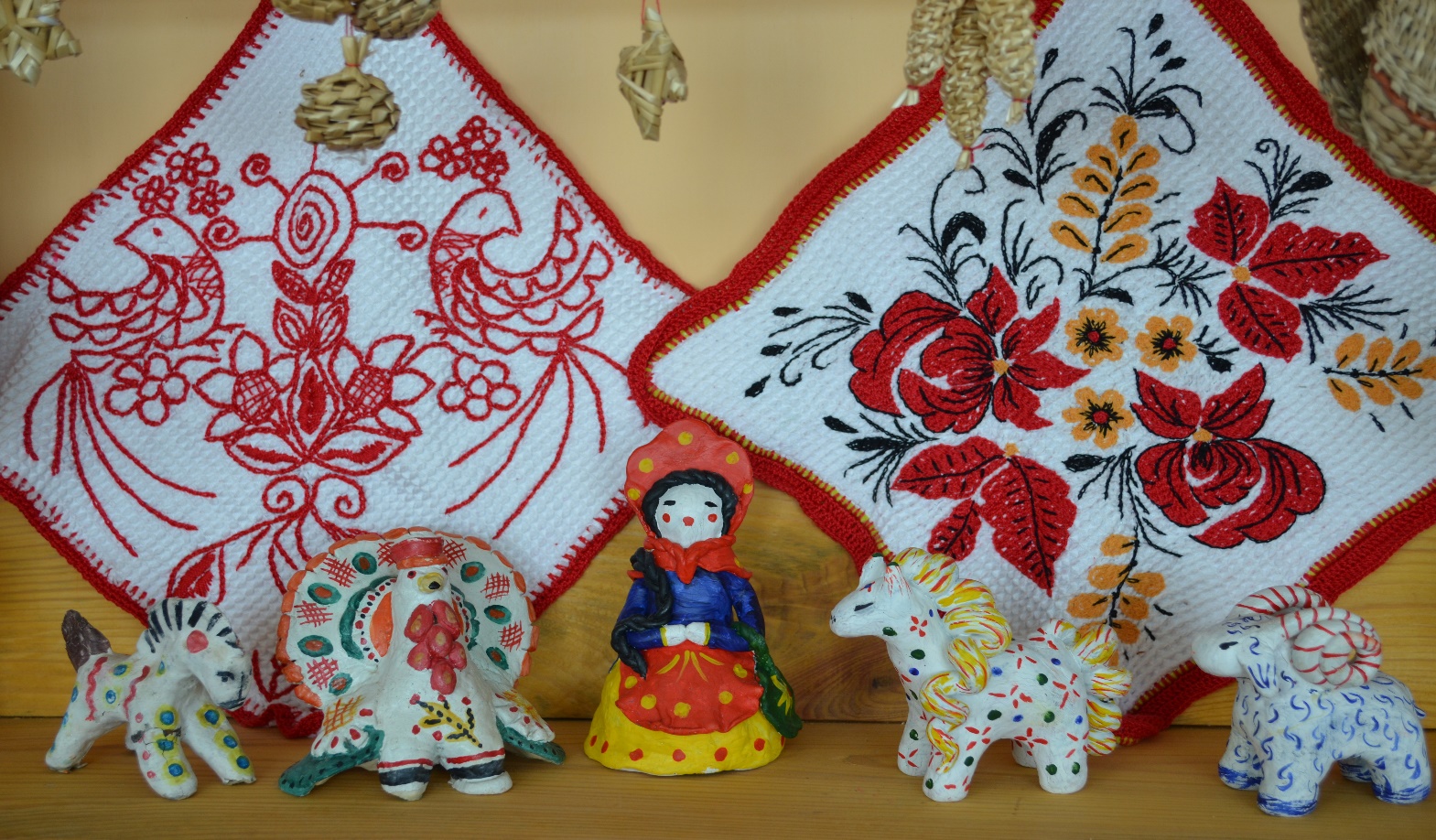 КАРТА НАРОДНЫХ ПРОМЫСЛОВ
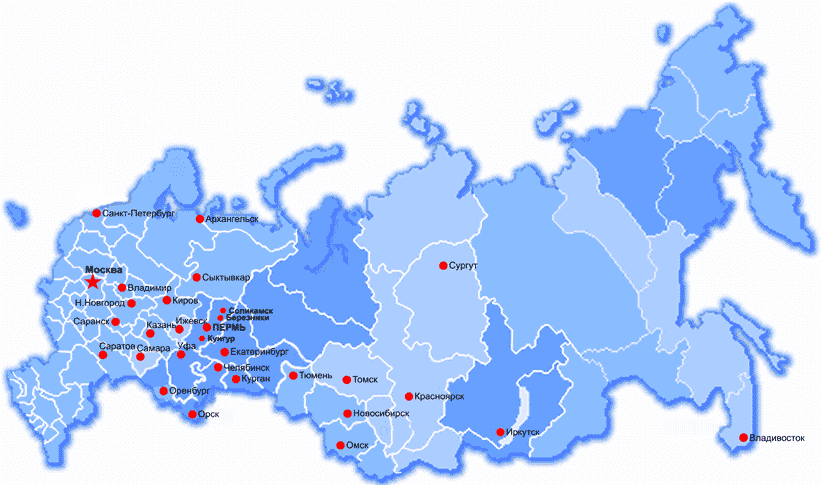 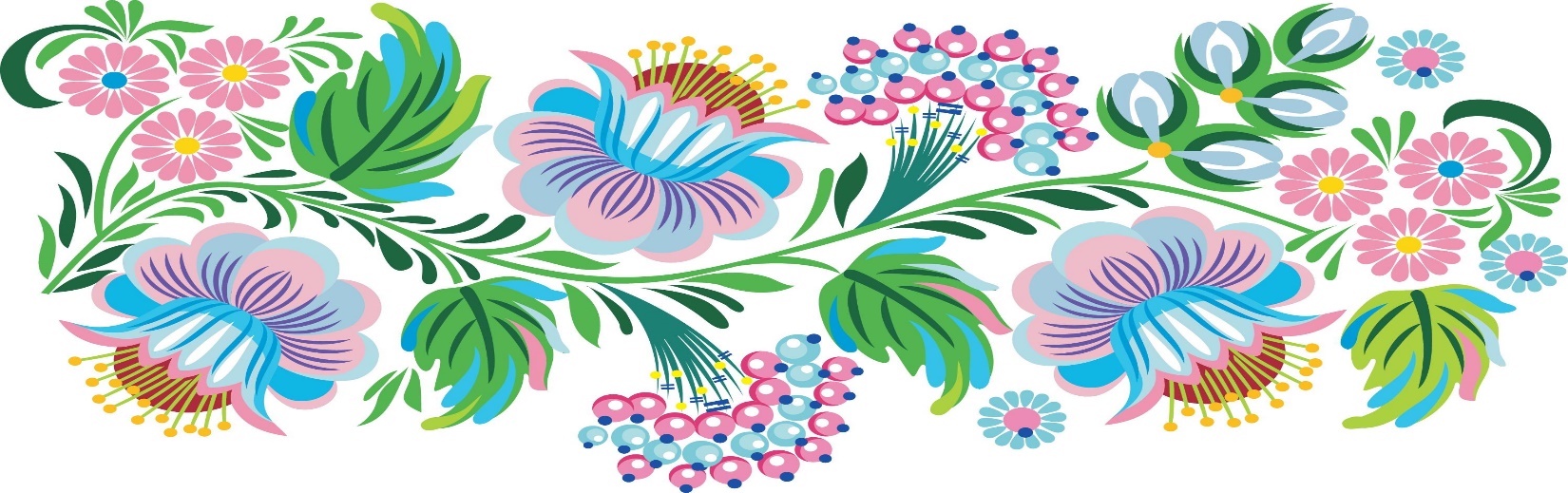 какие виды искусства можно 
выполнить из этих материалов:
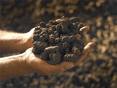 Глина
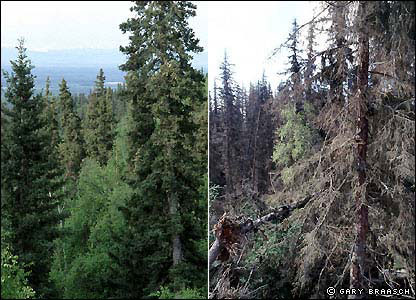 Дерево
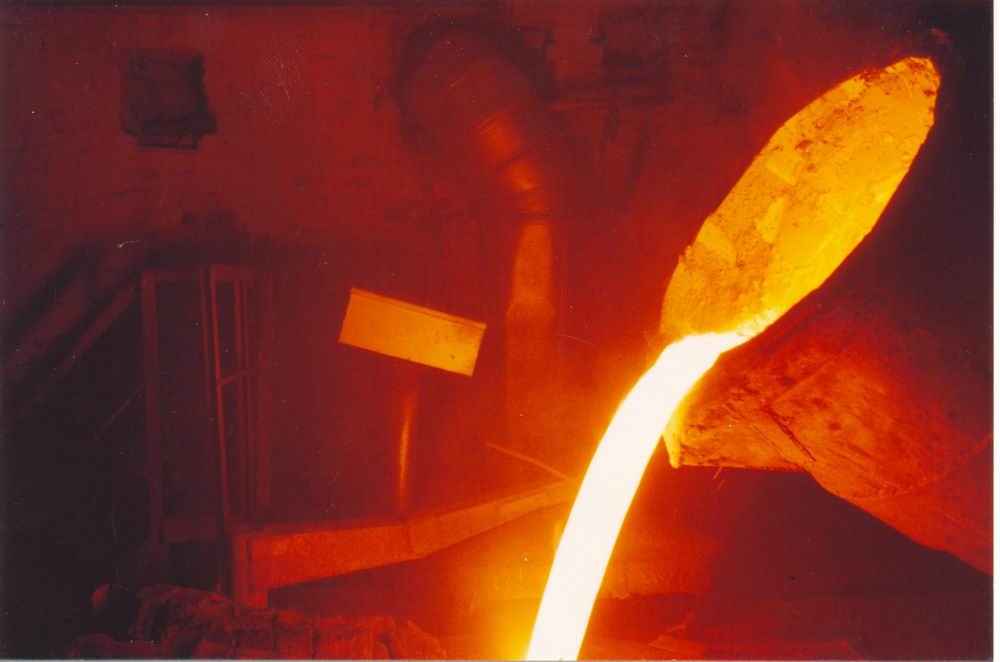 Металл
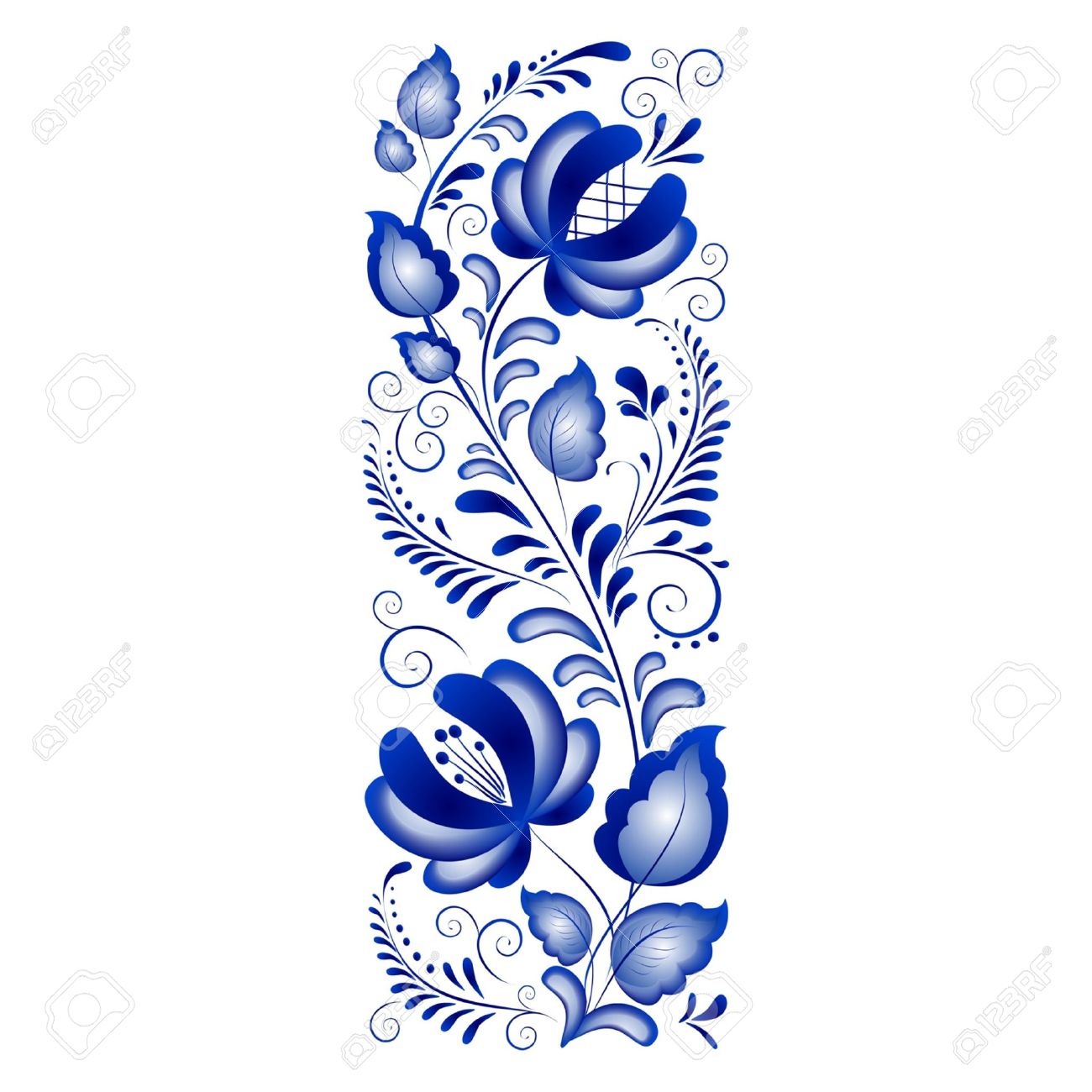 «Что из чего ?»
Глина - керамика, гжельская керамика; фарфор, глиняная дымковская, филимоновская , каргопольская игрушки.
Дерево - резьба по дереву, росписи - хохломская, городецкая.
Металл - жостовское производство,(роспись подносов), плетение из проволоки, чеканка, гравировка, художественная ковка(шлемы, ограды)
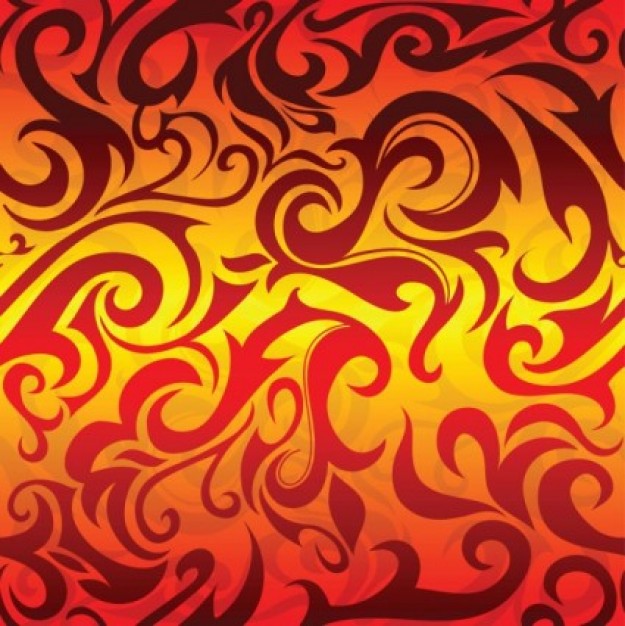 СПАСИБО БОЛЬШОЕ 
ЗА ВНИМАНИЕ